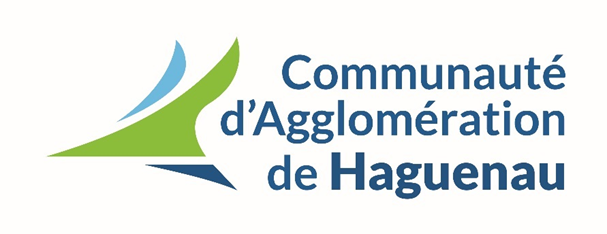 PROCEDURE D’INTERVENTION SUR LE DOMAINE PUBLIC COMMUNAUTAIRE DE LA CAH :
S’appliquant aux collectivités, maître d’ouvrages, maître d'œuvres, exploitants de réseaux, entreprises du bâtiment ou de travaux publics
Déclaration à réaliser au titre du pouvoir de police de la circulation et du stationnement :
A transmettre au service territorialisé de la CAH concerné par les travaux
Déclaration à réaliser au titre du pouvoir de conservation de la voirie :
A transmettre au service territorialisé de la CAH concerné par les travaux
Déclaration à réaliser au titre de la réforme anti-endommagement des réseaux :
Déclarations à réaliser sur le guichet unique :
 www.reseaux-et-canalisations.ineris.fr
Demande de Permission de Voirie :
TRAVAUX PROGRAMMABLES : à transmettre 2 mois avant les travaux
TRAVAUX NON PROGRAMMABLES : à transmettre dès les travaux connus
TRAVAUX URGENTS : à régulariser à postériori des travaux 
 
Si travaux sur voirie départementale le dossier sera transmis par la CAH aux services départementaux avec consultation de la commune concernée par les travaux.
Demande d’arrêté de circulation / stationnement :
TRAVAUX PROGRAMMABLES : à transmettre au minimum 10j avant les travaux
TRAVAUX NON PROGRAMMABLES : à transmettre dès les travaux connus
Les travaux urgents ne nécessitent pas d’arrêtés de circulation, le service gestionnaire de la voirie doit être avertis
 
Les services de la CAH sont consultés au titre de la coordination sur le domaine public communautaire. Les demandes sont transmises aux communes pour instruction.
Réalisation des procédures DT / DICT / ATU
Retour des concessionnaires sur la présence de réseaux à proximité des travaux
Demande d’accord Technique :
TRAVAUX PROGRAMMABLES : à transmettre au minimum 10j avant les travaux
TRAVAUX NON PROGRAMMABLES : à transmettre dès les travaux connus
TRAVAUX URGENTS : à régulariser à postériori des travaux
En cas de présence de réseaux, obligation d’avoir obtenu l’Autorisation d'Intervention à Proximité des Réseaux (AIPR)
Arrêté de circulation obtenu par la commune concernée
Permission de Voirie attribuée par la CAH ou par le département si travaux sur voirie départementale
Accord Technique autorisé par la CAH avec prescriptions technique pour la réalisation des travaux
Démarrage des travaux autorisé sous réserve d’avoir remplis toutes les conditions ci-dessus.